9th Meeting of the IECEx ExSFC 
(Service Facility Certification Committee)
 
9th May 2023
Online Meeting
Report ExSFC
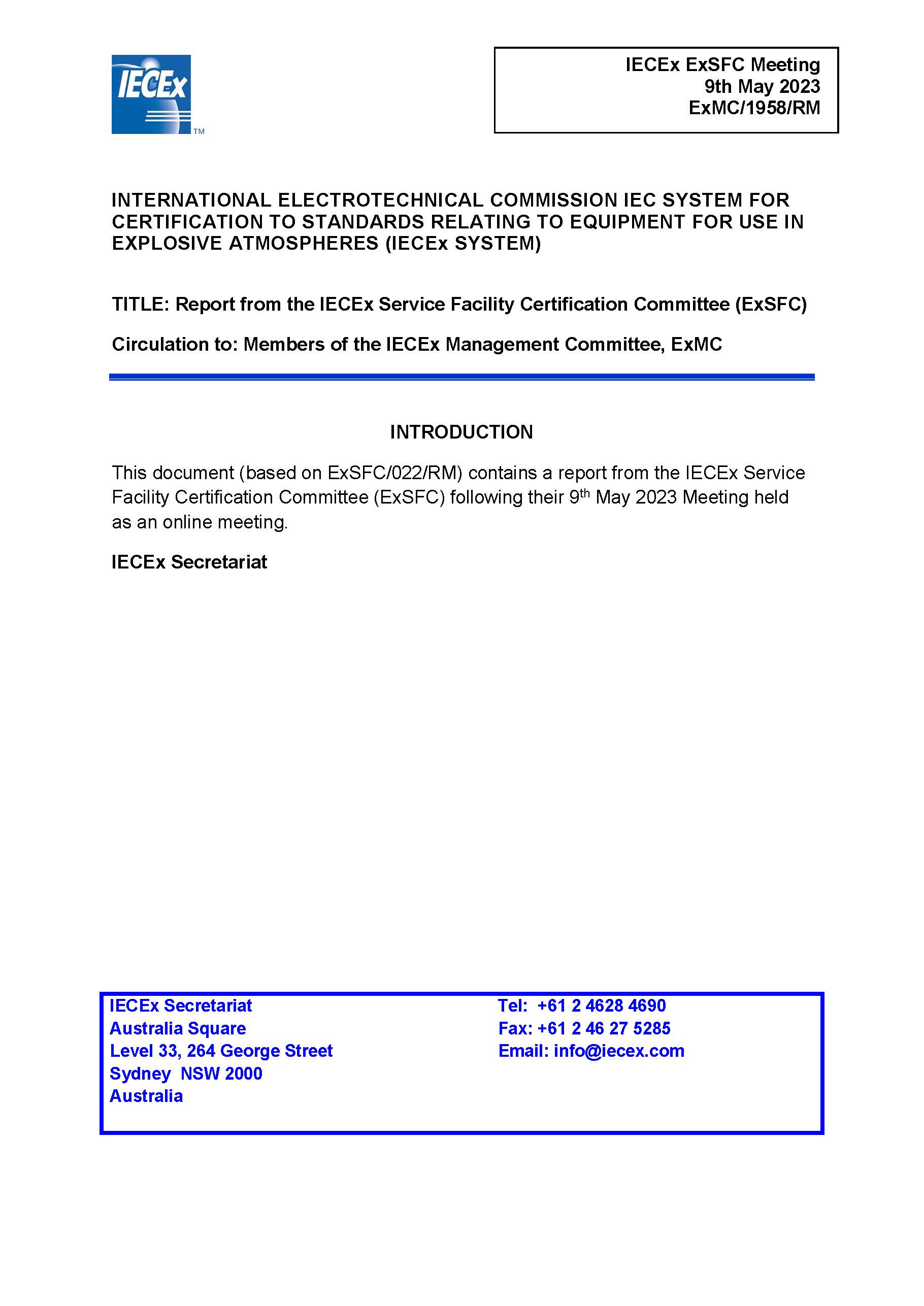 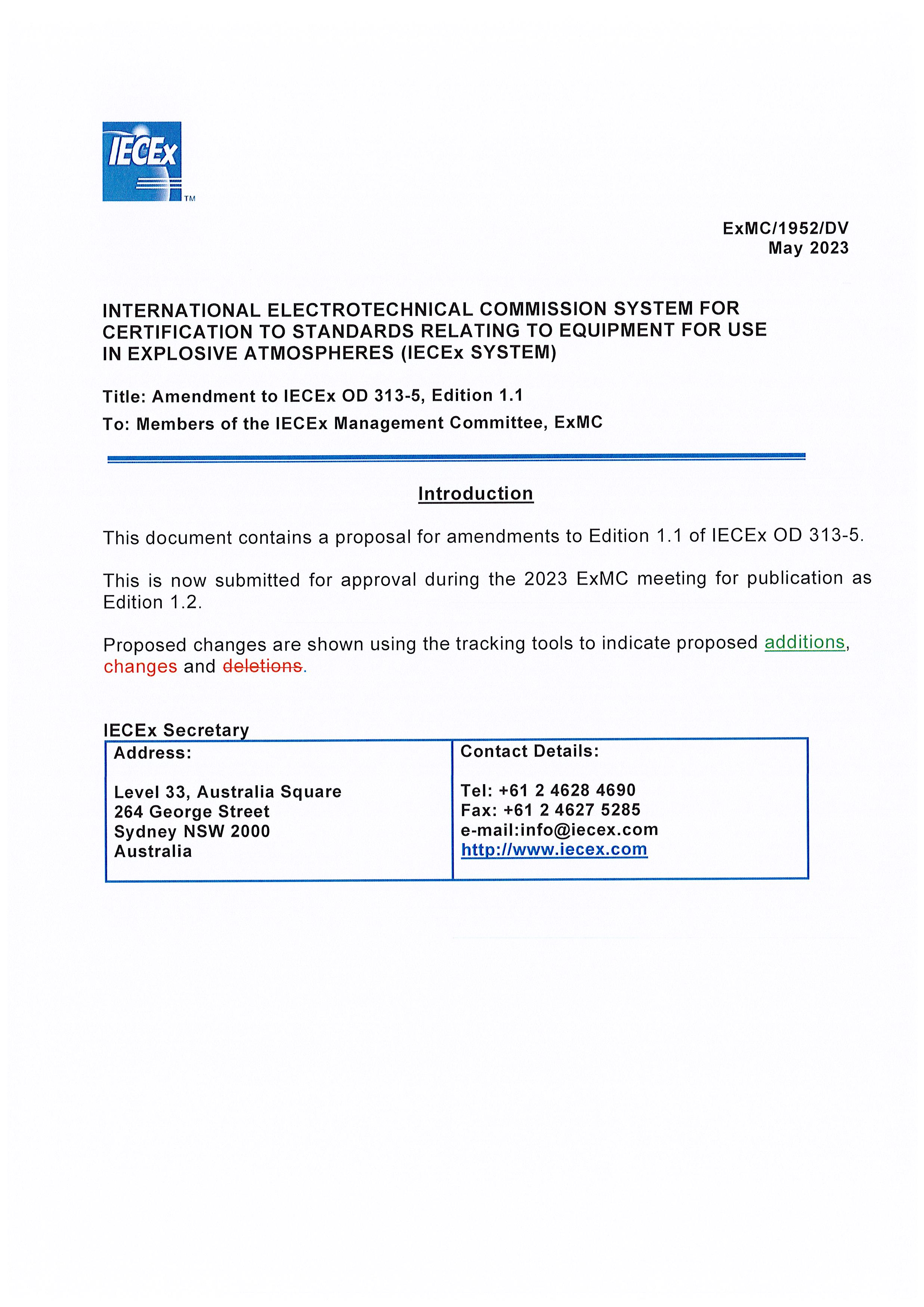 ExSFC Working Group 5 − Repair and Overhaul
The member endorsed the revision of 
IECEx OD 313-5Part 5: Repair, overhaul and reclamation of Ex equipmentAssessment and Certification of Service Facilities involved in the repair, overhaul and reclamation of Ex equipment – Procedures Ed. 1.2
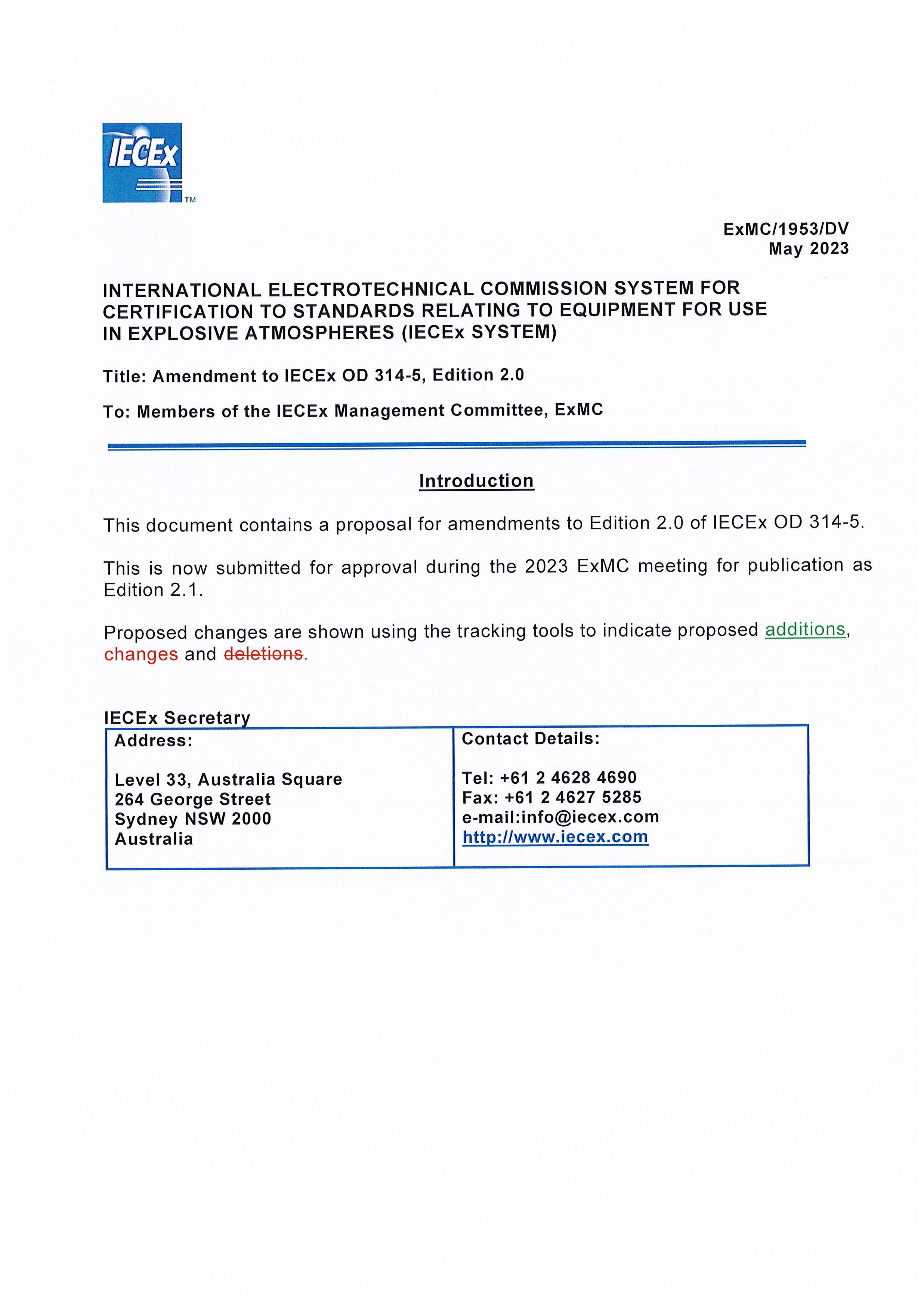 ExSFC Working Group 5 − Repair and Overhaul
The member endorsed the revision of 
IECEx OD 314-5Repair, overhaul and reclamation of Ex equipmentQuality Management System requirements for IECEx Service Facilities involved in the repair, overhaul and reclamation of Ex equipment IECEx (Ed.2.1)
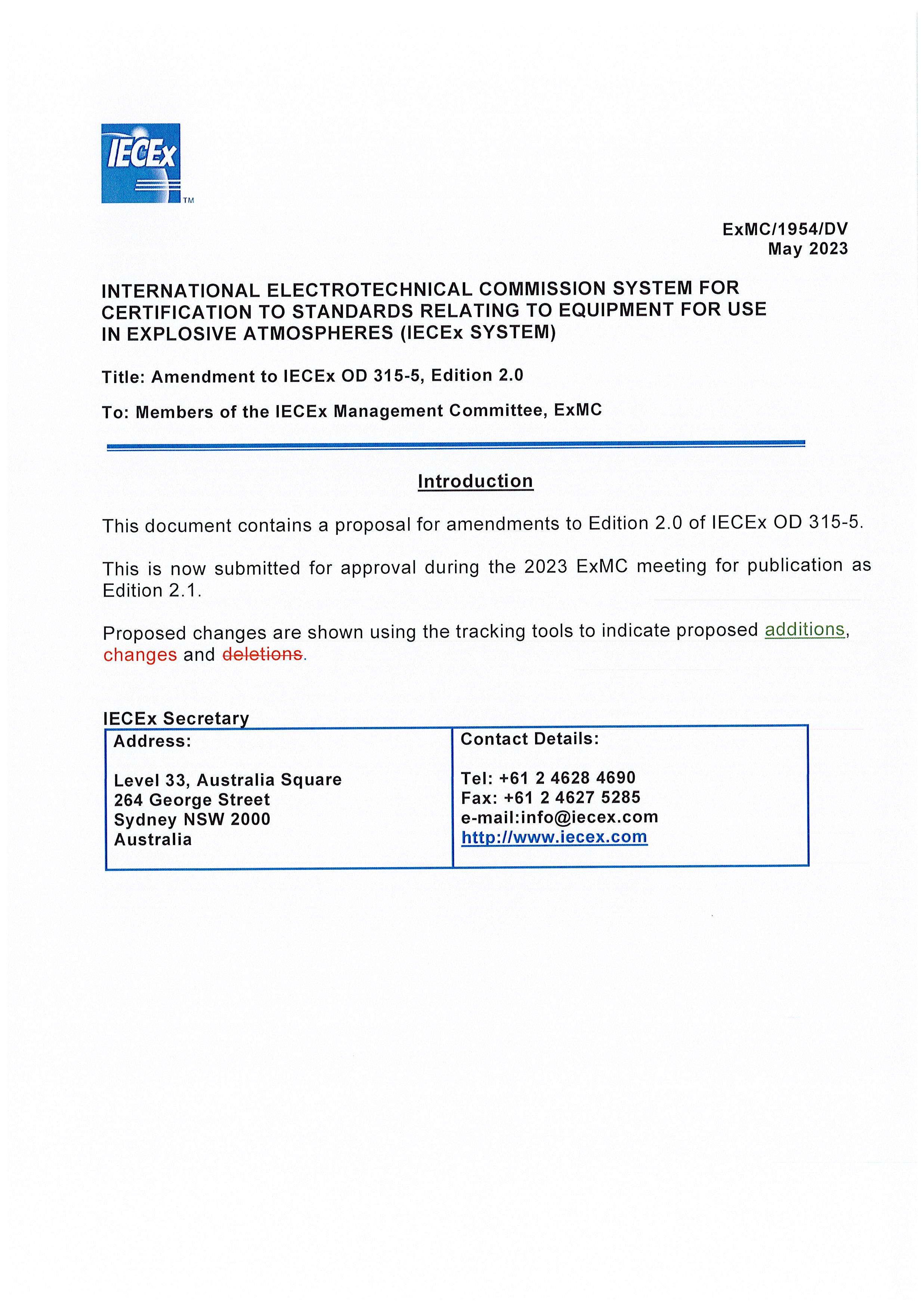 ExSFC Working Group 5 − Repair and Overhaul
The member endorsed the revision of 
IECEx OD 315-5Repair, overhaul and reclamation of Ex equipmentAdditional requirements for IECEx Service Facilities involved in the repair, overhaul and reclamation of Ex equipment Ed. 2.1
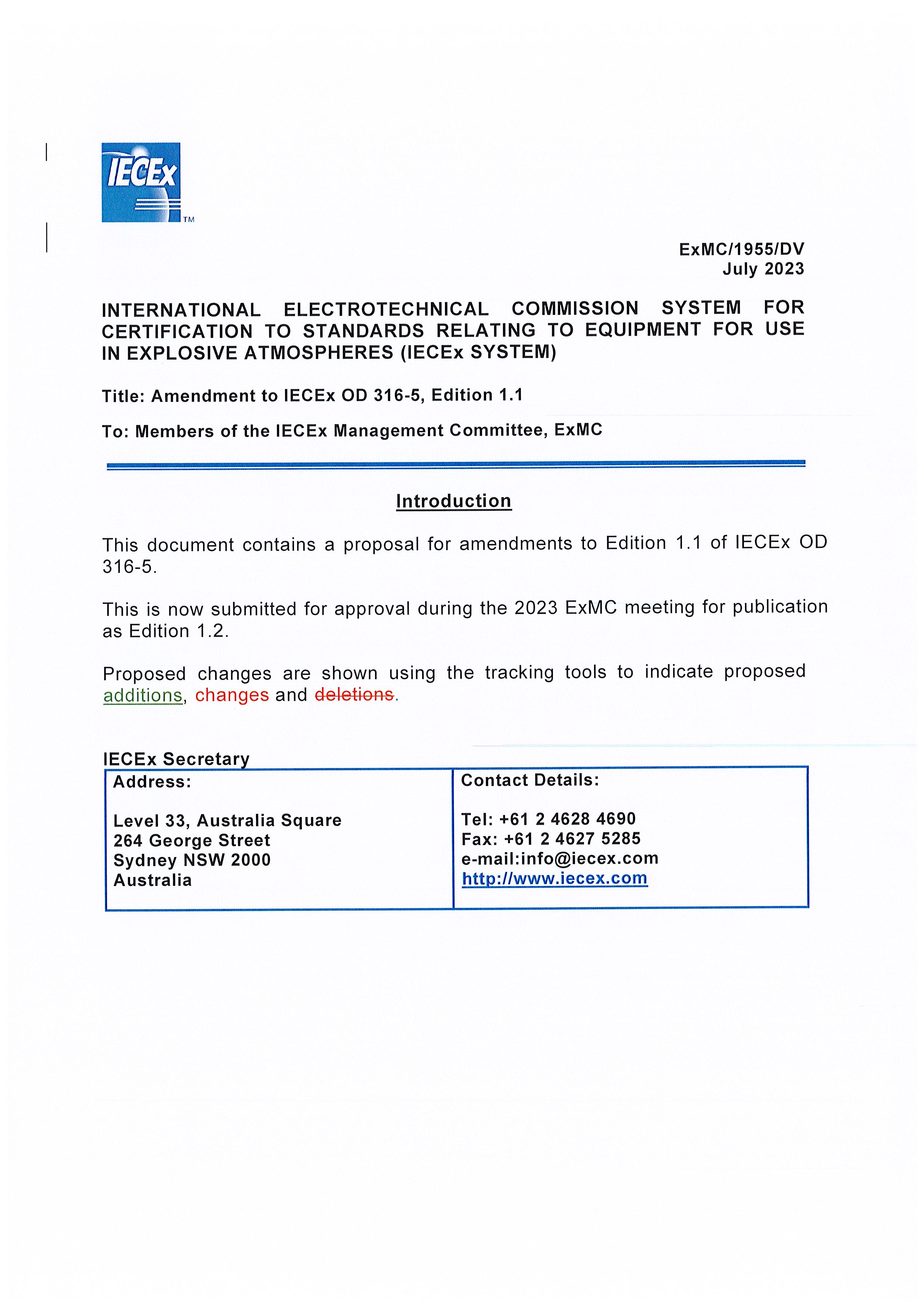 ExSFC Working Group 5 − Repair and Overhaul
An additional Annex is under consideration
IECEx OD 316-5Repair, overhaul and reclamation of Ex equipmentAssessment procedures for IECEx acceptance of Candidate Certification Bodies (ExCBs) for the purpose of issuing IECEx Certificates to Ex Service Facilities involved in the repair, overhaul and reclamation of Ex equipment. Ed. 1.1Action 2023/01: New Annex regarding EXCB employed auditor competence requirements.
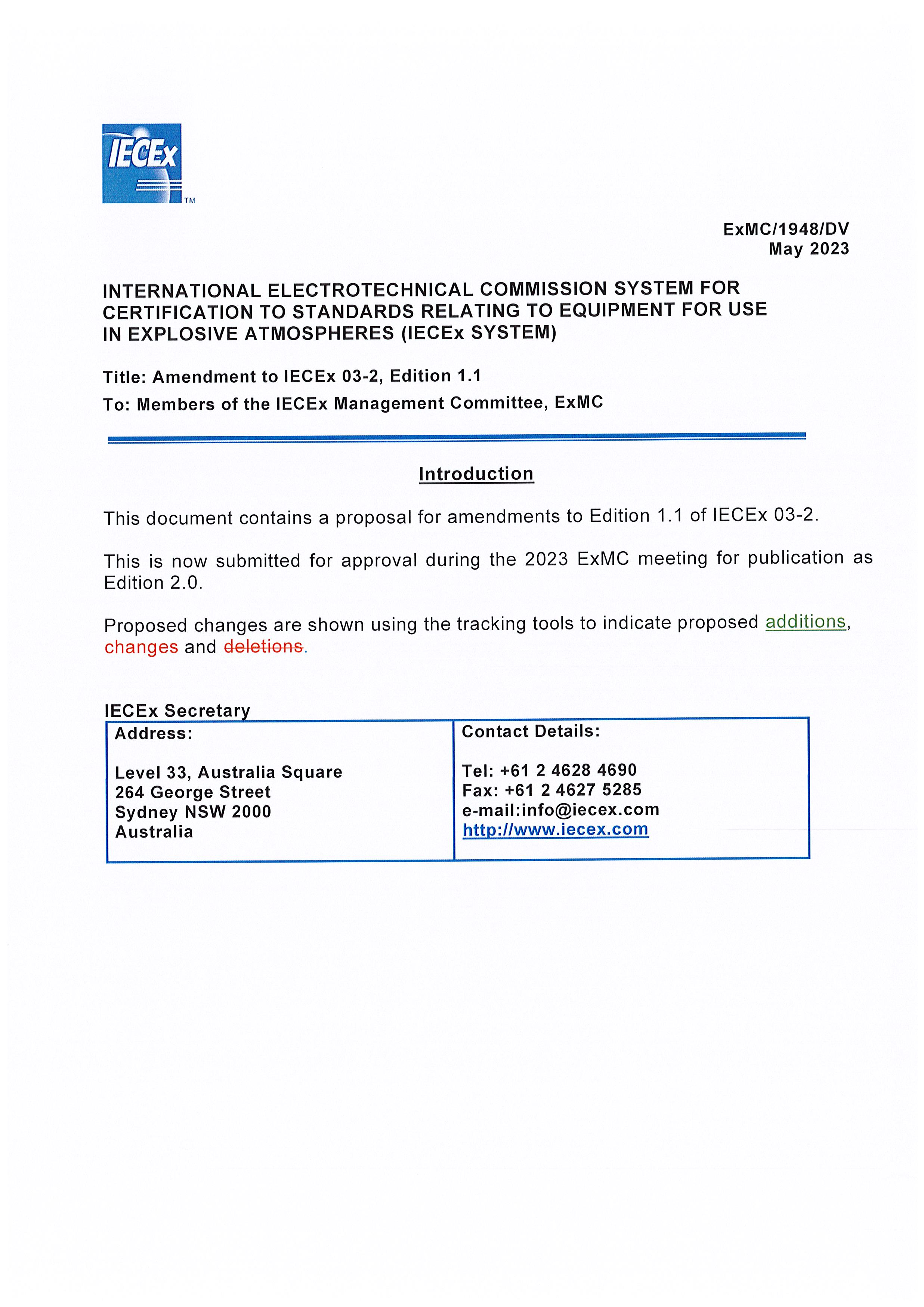 IECEx Certified Services Scheme
Submitted for approval
IECEx 03-2Selection of Ex equipment and design of Ex installations – Rules of Procedure (Ed. 2.0)
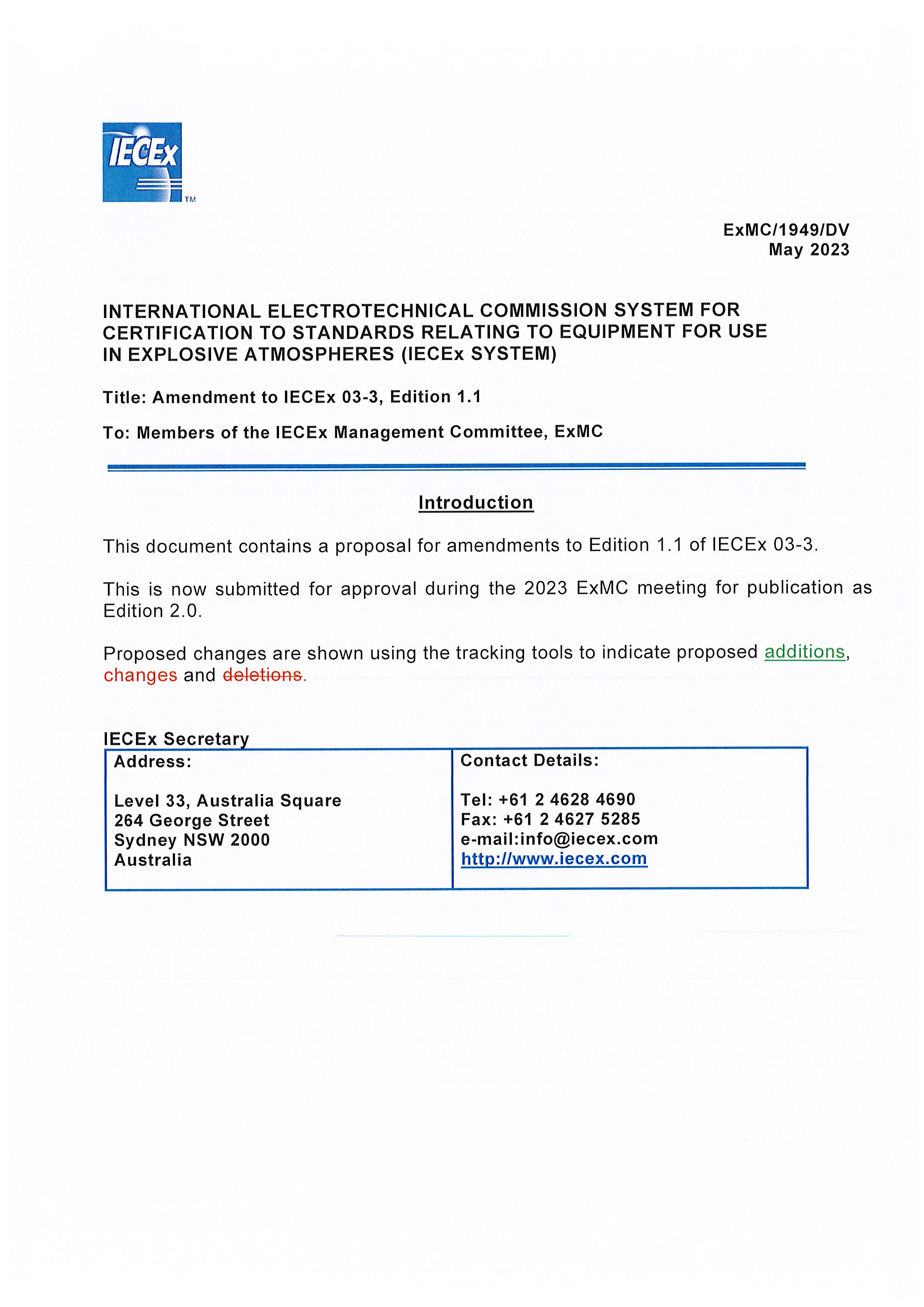 IECEx Certified Services Scheme
Submitted for approval
IECEx 03-3Ex installation and initial inspection – Rules of Procedure (Ed. 2.0)
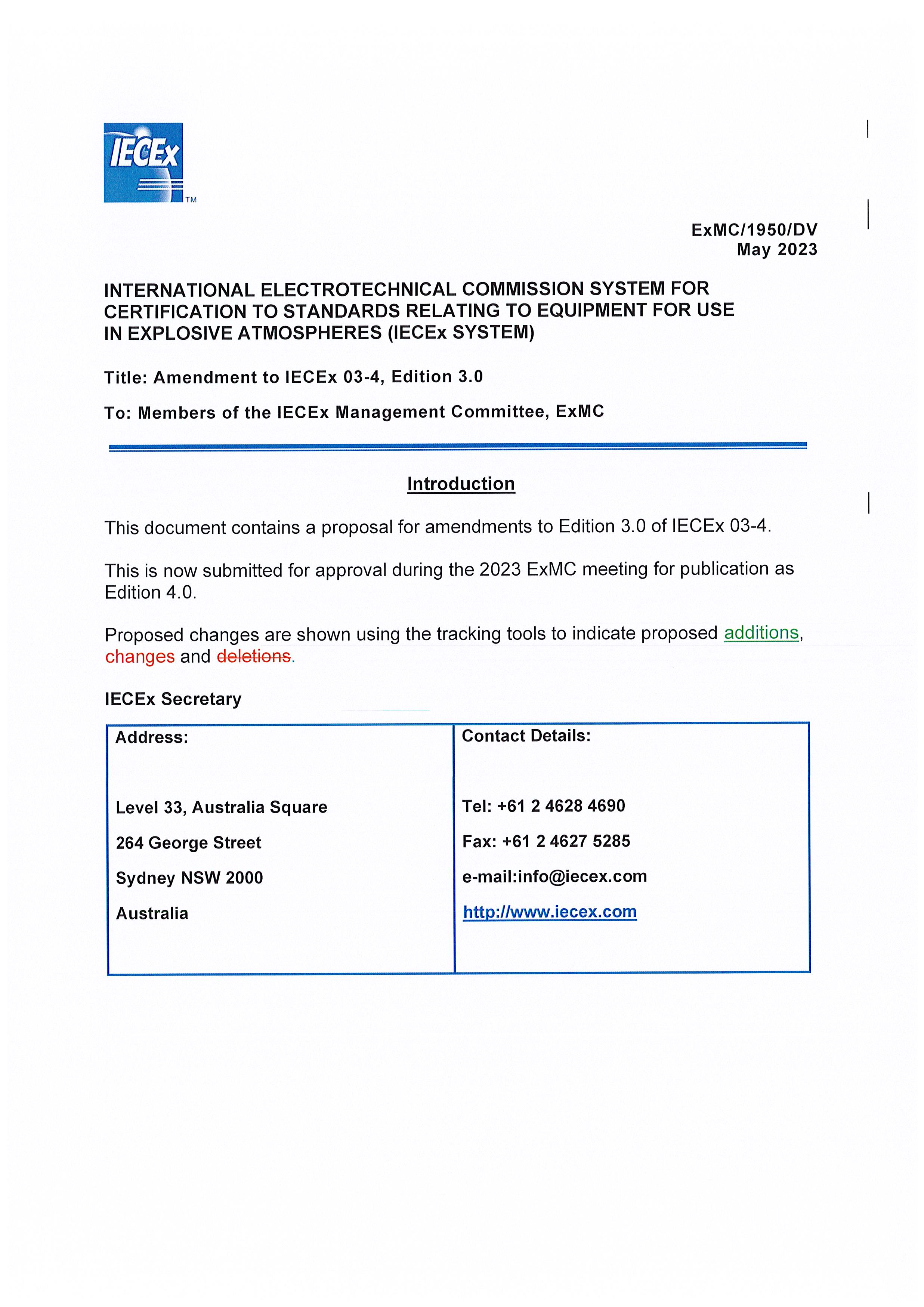 IECEx Certified Services Scheme
Submitted for approval
IECEx 03-4Ex inspection and maintenance – Rules of Procedure (Ed. 4.0)
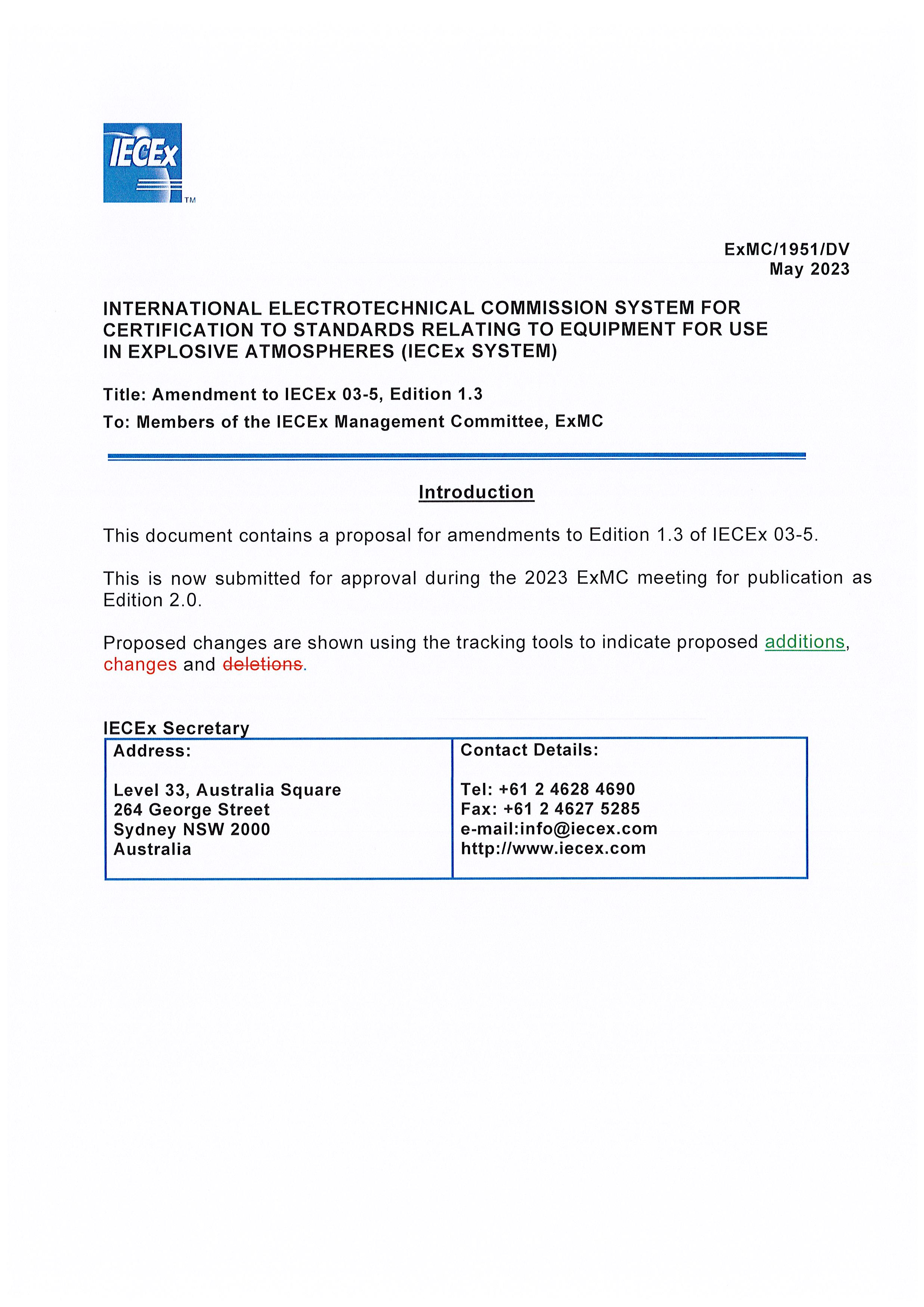 IECEx Certified Services Scheme
Members considered a proposed revision of 
IECEx 03-5Repair, overhaul and reclamation of Ex equipment – Rules of Procedure (Ed. 1.3)
Action 2023/03: Revision of IECEx 03-5, Clause 8.1.3
Personal goal
Over the next two years, installation companies will be certified according to our IECEx Certified Service Scheme.
Advantages:
Stronger implementation of IEC 60079-14
Raising the quality
Massive reduction of the major faults (80% of faults could be avoided at no cost)
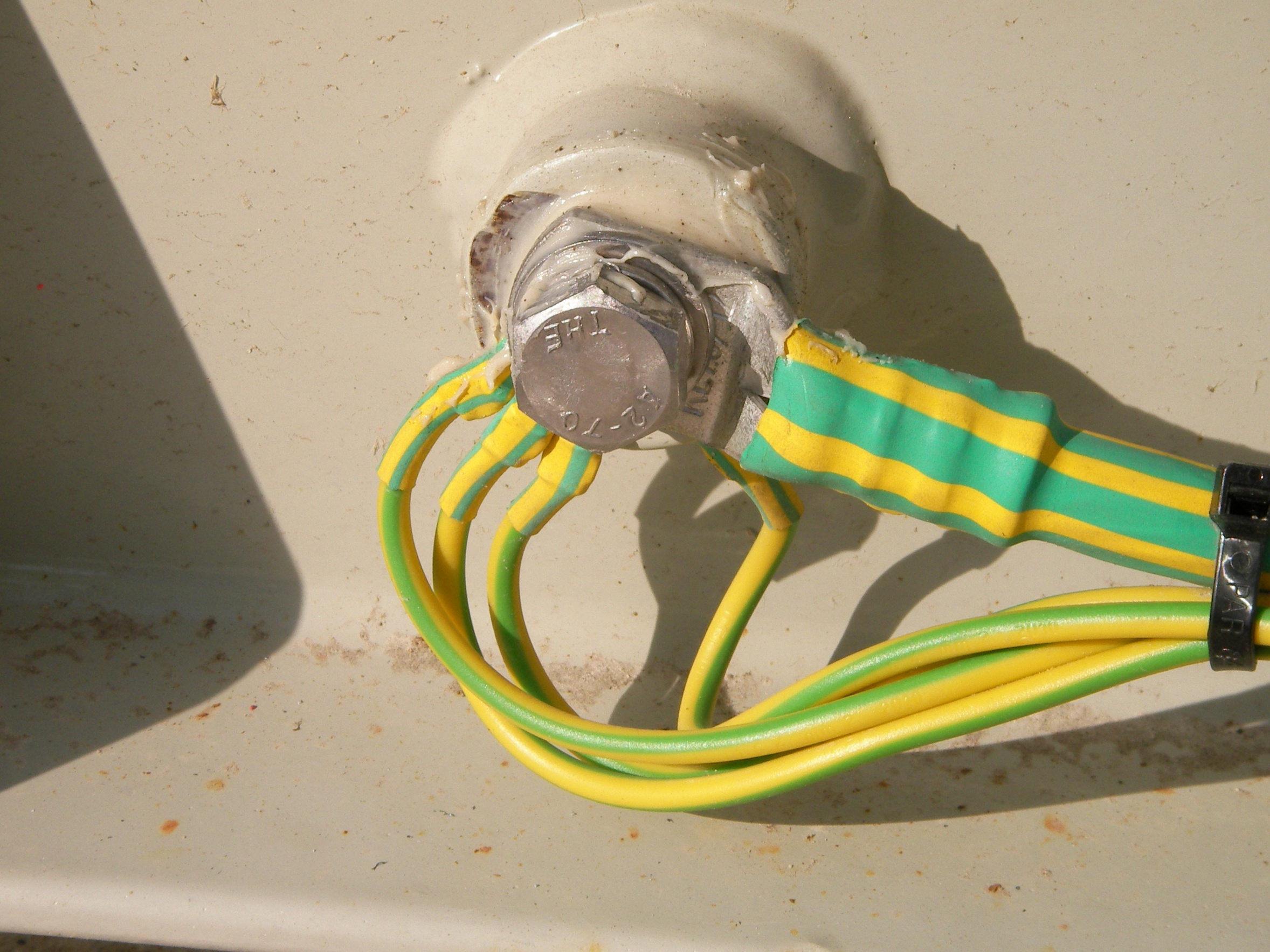 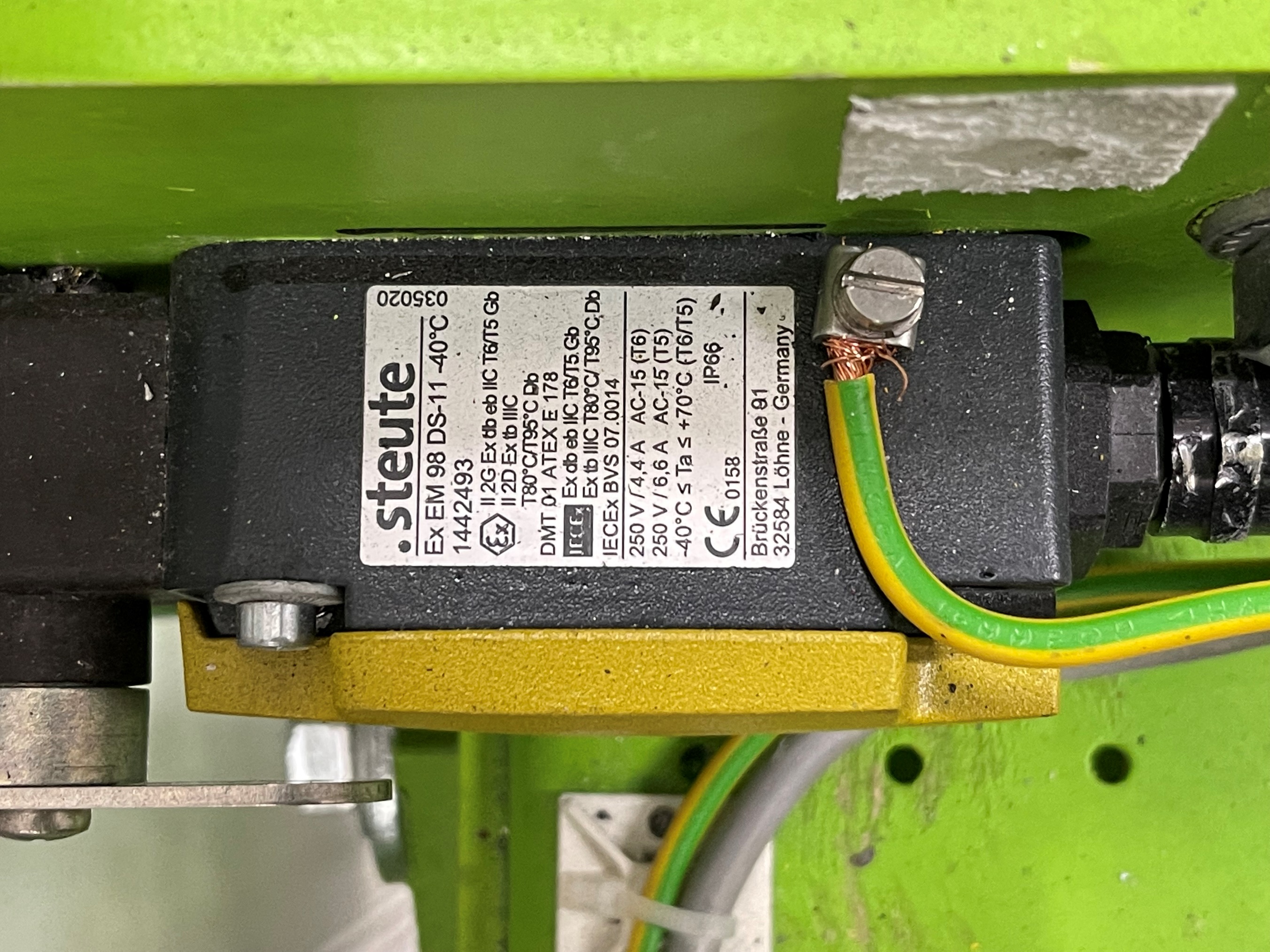 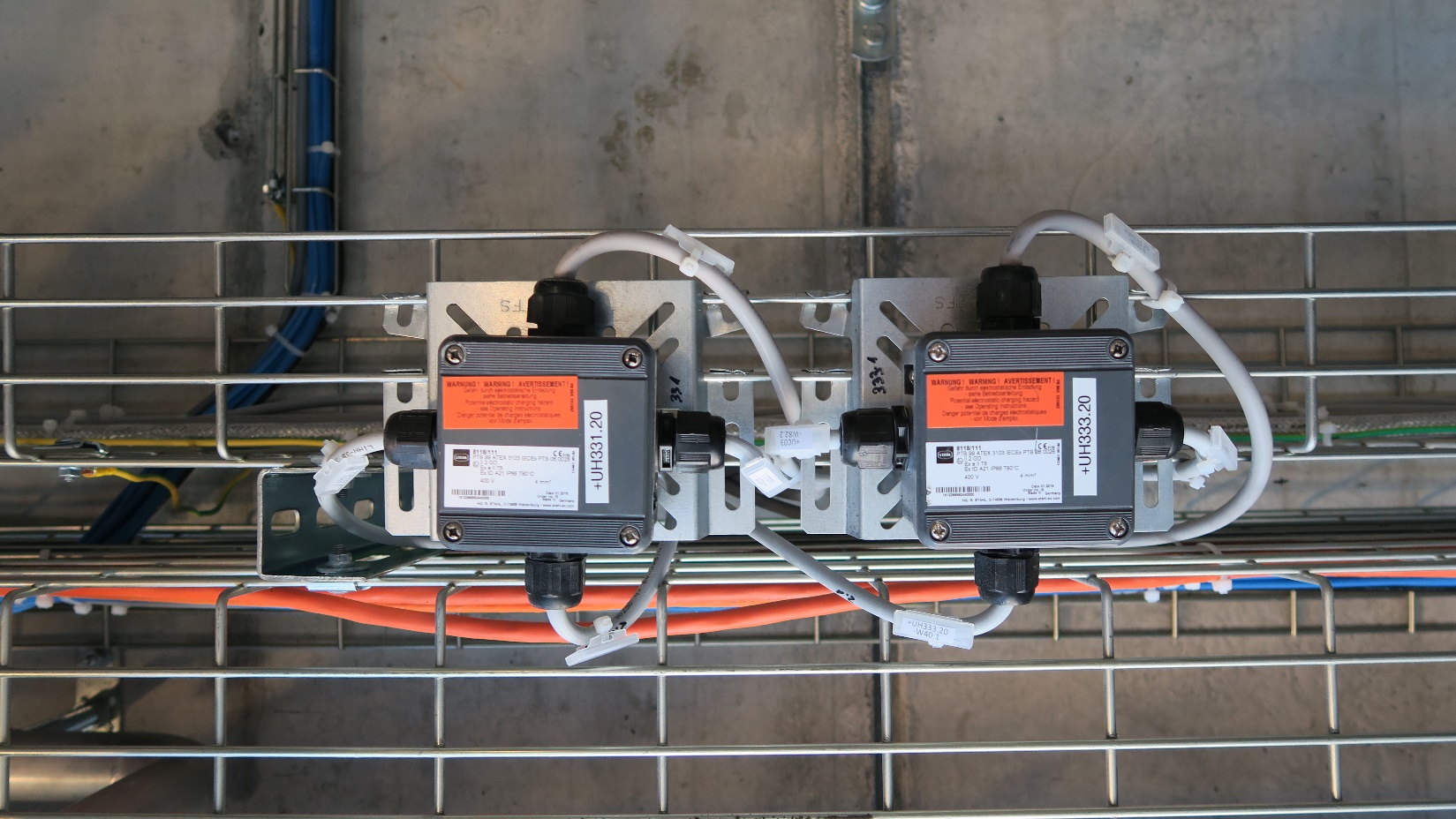 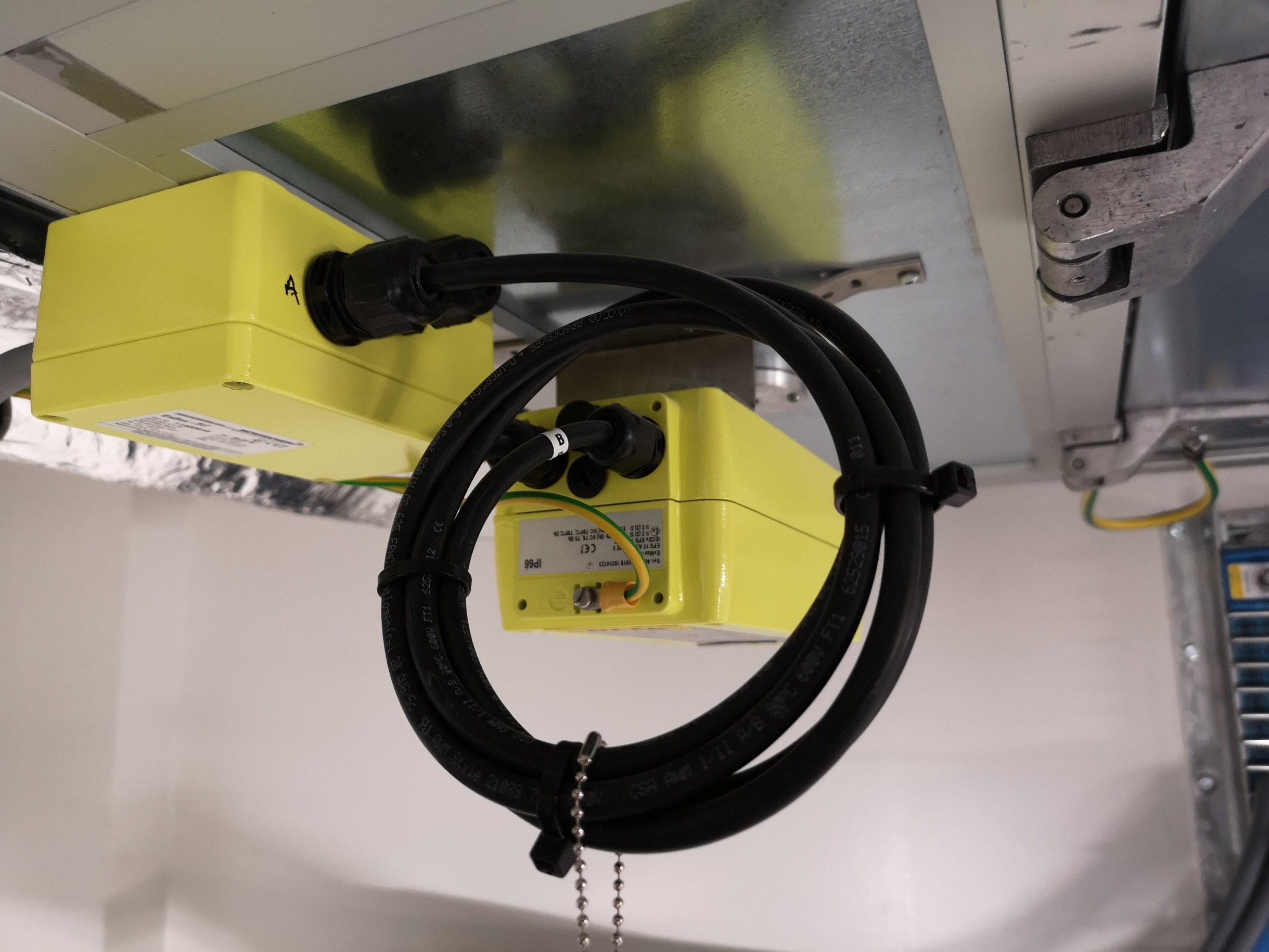 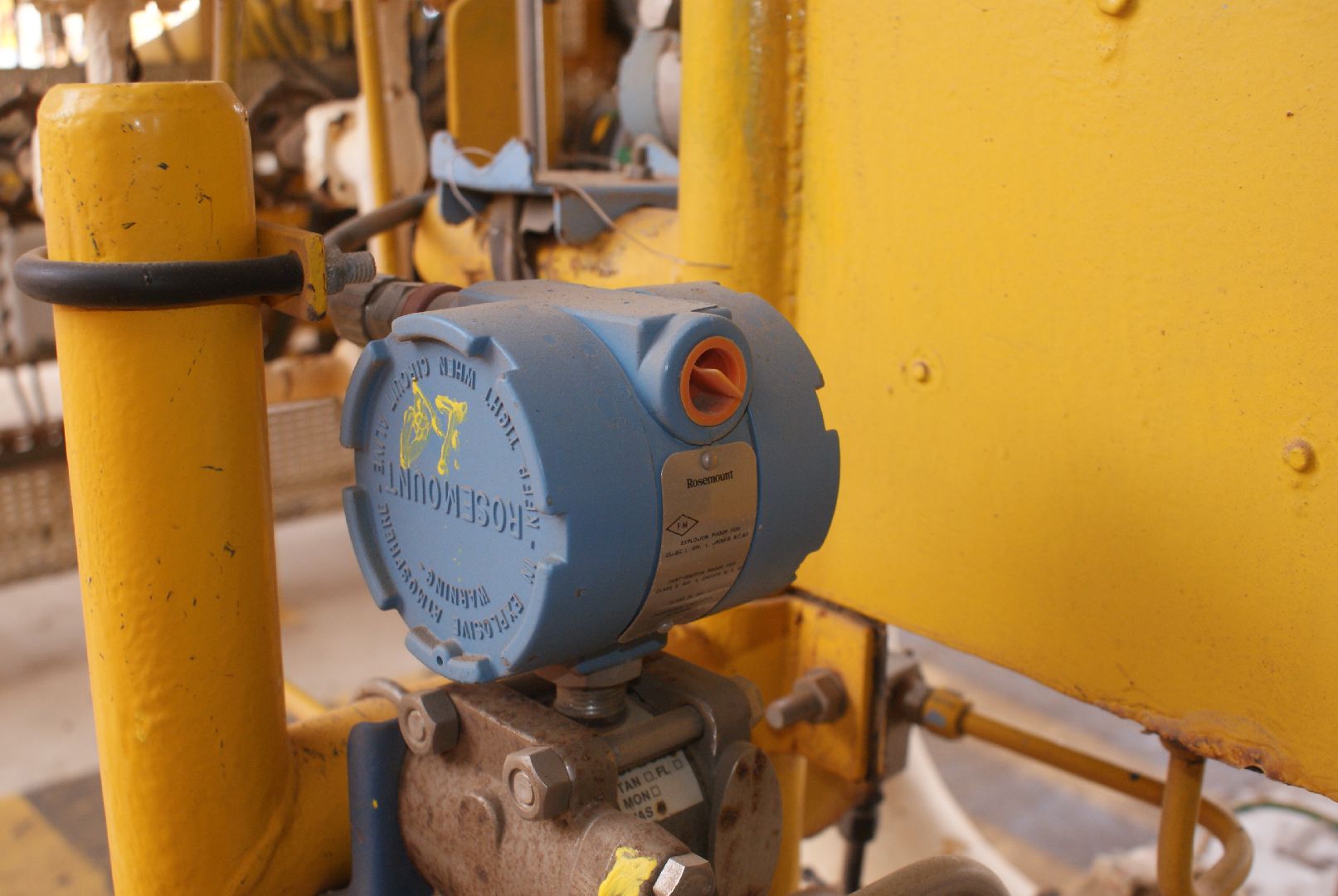 Do not forget − ExSFC Marketing
ExSFC Video
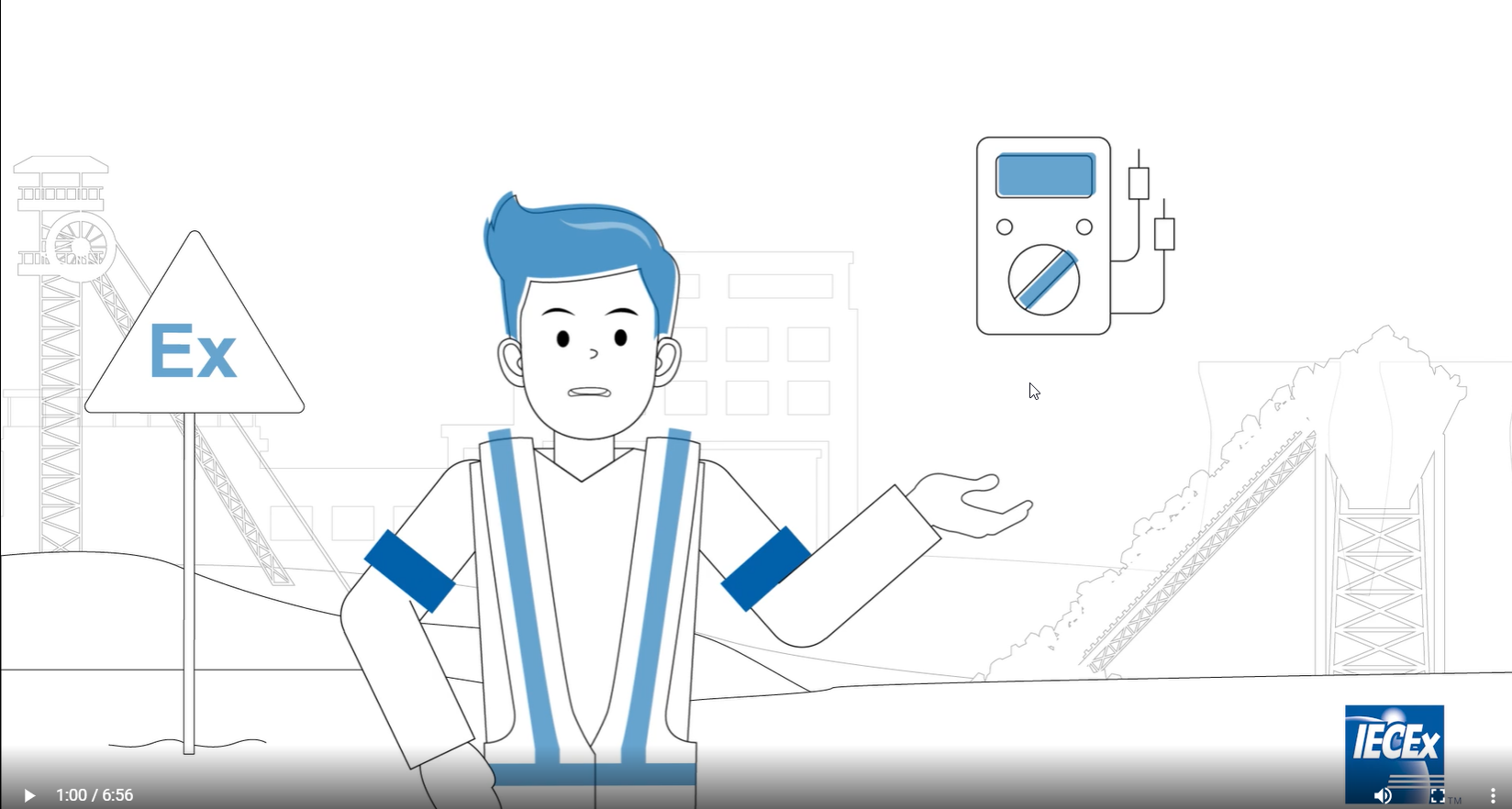 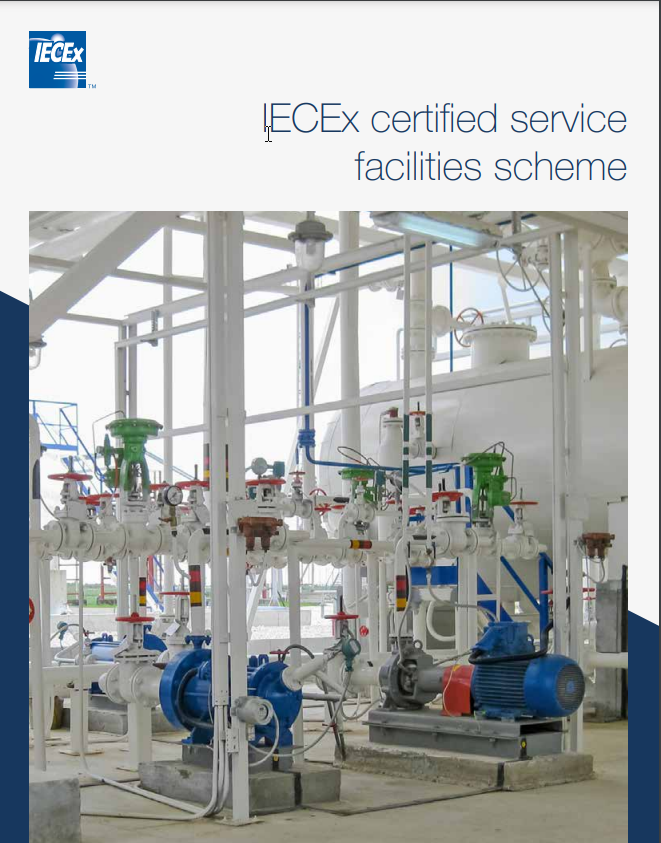 ExSFC Brochure
Thank you for your attention!